DAC WebcastJuly 13, 2023
Jennifer Stafford, Ed.D, Director
   Division of Assessment and Accountability Support
Office of Assessment and Accountability
1
Agenda
Optional ACT Senior Administration TENTATIVE
KSA Data Release 
AKSA Scale Scores 
SDRR Fall Data Review 
K Screen Train the Trainer 
New DAC Informational Seminar
2
Optional ACT Senior Administration TENTATIVE
Shara Savage, Program Consultant
   Division of Assessment and Accountability Support
Office of Assessment and Accountability
3
Optional Fall 2023 Senior State Administration – (Tentative)
The fall 2023 Senior Administration is an optional opportunity for all public-school grade 12 students. 
This is an optional opportunity for all of Kentucky’s Public high school seniors.  
It is not mandatory for the students; however, it is required for every district to offer Senior Administration.
This Photo by Unknown Author is licensed under CC BY-ND
4
Optional Fall 2023 Senior ACT State Administration – Test Window 1 - (Tentative)
5
Optional Fall 2023 Senior ACT State Administration – Test Window 2 - (Tentative)
Please Note: ACT and OAA have worked to secure an Emergency Test Window 3. OAA will work with districts should a statewide emergency arise.
6
Optional Fall 2023 Senior ACT State Administration – Training Dates (Tentative)
ACT/OAA Administration Training – July 31
Accommodations Webinar – Aug. 1
Test Administration Webinar – Aug. 3
7
KSA Data Release
Jennifer Stafford, Ed.D. Director
Melissa Chandler, Program Consultant
   Division of Assessment and Accountability Support
Office of Assessment and Accountability
8
Student Data from State Assessments
With the August release, schools have all student data from 2022-2023 state assessments
ACCESS/Alternate ACCESS
ACT
Kindergarten Screen
Alternate Kentucky Summative Assessment (AKSA) (coming Aug. 4 – tentative)
Kentucky Summative Assessment (KSA) (coming Aug. 4 – tentative)
Assists teachers to identify student strengths and areas of improvement
Student data may be shared with teachers who have an educational interest in the student
Early data release is for educators to prepare for the upcoming school year – student and parent reports will be shared in September
9
August Student Assessment Data Release (Tentative)
August 4, 2023
Kentucky Summative Assessment and Alternate Kentucky Summative Assessment - School Listing File (Excel and PDF) available in PAN
10
School Listing File Example (PDF)
11
School Listing File Example (Excel)
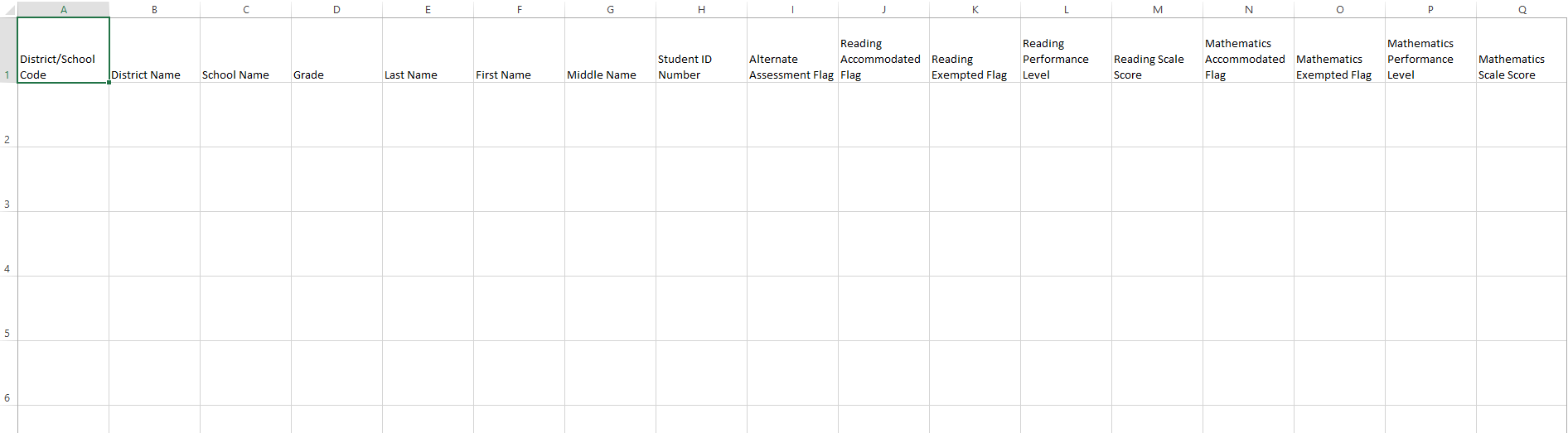 12
Accessing 2023 Published Reports
Available reports can be accessed in PearsonAccessNext (PAN).
13
September Data and Resource Dates (Tentative)
September 2023
Released Items PDFs available on the KY Portal 
2023 Released Items Data Files posted to PAN
Student and Summary Reports available in PAN 
Individual Student Reports (ISRs) delivered to districts (Paper copies)
14
AKSA Scale Scores
Krista Mullins, Program Consultant
   Division of Assessment and Accountability Support
Office of Assessment and Accountability
15
Raw Scores vs. Scale Scores
Raw scores
Reported as the number of items/questions the student answered correctly
Does not present the full picture as some items are more difficult than others
Previously, AKSA raw scores were reported
Scaled Scores 
A scale score is the total number of correct answers (raw score) that has been converted to a consistent, standardized score
Most assessments are reported on a scale: ACT 0-36, SAT 400-1600, KSA 400-600.
The scale for the AKSA will be 150-250
16
Why Scale Scores?
Provides full picture of student’s capability
Considers question difficulty
Provides consistency in reporting progress
Progress made (or not made) can be seen when using scale scores
Reduces the year-to-year need for performance level standards validation
Reduces possibility of differing perspectives on performance levels
Scale scores will be reported for the 2023 AKSA results
17
2023 Fall Accountability  Reporting - Data Review
Chris Williams, Program Consultant
Division of Assessment and Accountability Support
Office of Assessment and Accountability
18
Need for Data Review
Data review is the final opportunity to review and verify data before it is publicly released in the School Report Card (SRC)
Short and focused review of 
ACCESS and Alternate ACCESS for ELLs 
Kentucky Summative Assessment (KSA) and Alternate Kentucky Summative Assessment (AKSA)
Postsecondary Readiness and Scores
Cohort data (4- and 5-year ) 
Limited effort so school and district staff can concentrate on reopening schools
Tentative Timeline for Accountability Reporting
20
SDRR Resources
K Screen Updates
Lisa Jett, Education Academic Program Consultant
   Division of Assessment and Accountability Support
Office of Assessment and Accountability
22
July Train the Trainers
In-person K Screen Train the Trainers July 20 from 9:00 a.m.- 2:00 p.m. ET at the Sower Building in Frankfort

Participants are asked to bring the following materials:
Copy of the K&1 Screen III Manual
The manipulatives (packages of blocks and shapes)
Children’s book with at least 3 pages of text on each page

K Screen Train the Trainers In-Person Training Registration Form
23
August Train the Trainers
Virtual K Screen Train the Trainers event on August 8 and August 9 from 4 – 6 p.m. ET.

Participants will be asked to complete an hour of pre-work before the first training date.

K Screen August Train the Trainer Registration Form
24
New DAC Informational Seminar
Jennifer Stafford, Ed.D, Director
   Division of Assessment and Accountability Support
Office of Assessment and Accountability
25
New DAC Seminar
Developed and facilitated by the Kentucky Association for Assessment Coordinators (KAAC) specifically for new DACs
Time for DACs to network and meet other DACs and KDE staff
Wednesday, August 2, 9 a.m. – 3 p.m. ET at the KDE Building in Frankfort (300 Sower Blvd.)
26
Questions and Answers
Please send questions or comments to dacinfo@education.ky.gov.
   
The next monthly DAC Webcast is scheduled for August 10 at 11 a.m. ET.


Thank you for your participation!
27
Division of Assessment and Accountability Support
28
28